Problem Set #4
351 -- Assumption of Liabilities
Problem #1
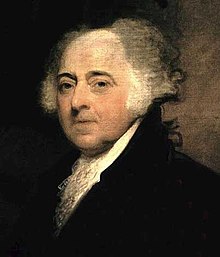 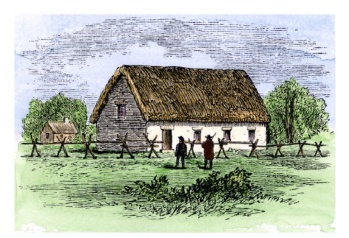 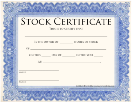 ($50)
$200B/
$300FMV
$250FMV
Assumption ($50)
Revolution Corp
2
Realized Gain = $300 ($250 stock + $50 assumption of liability) - $200 Basis

Realized Gain = $100
3
How much gain does Adams recognize?
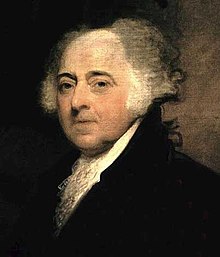 GAIN TO THE EXTENT OF THE BOOT
?
4
Section 357
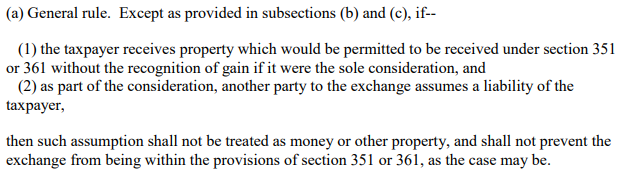 Shall not be treated as BOOT
5
Section 357
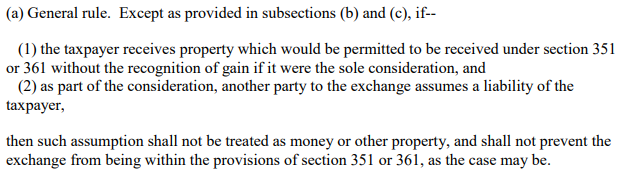 BOOT
So, no “boot gain” because no “boot”
6
But, what about Adams’ Basis?Section 358(d)
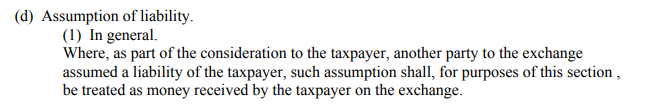 For purposes of calculating BASIS
7
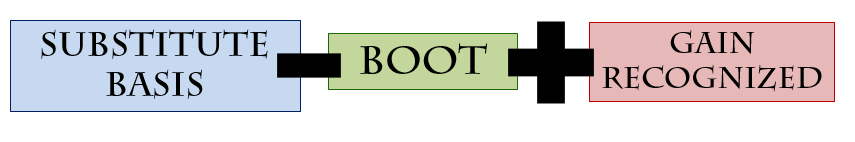 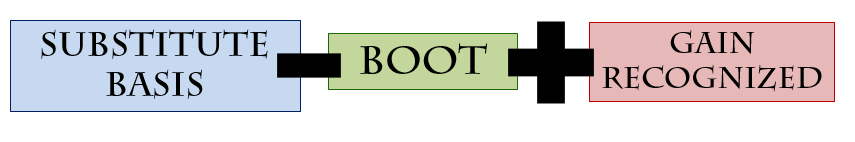 $200
$0
$50
Adams’ Basis in Stock Received
$150
8
What about Revolution Corp.’s Basis?
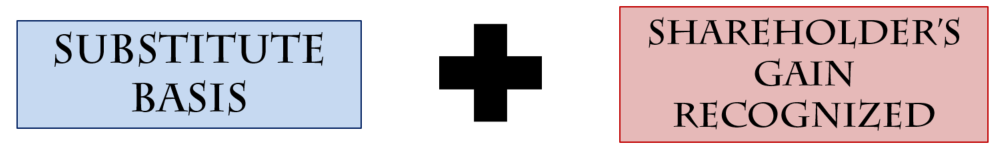 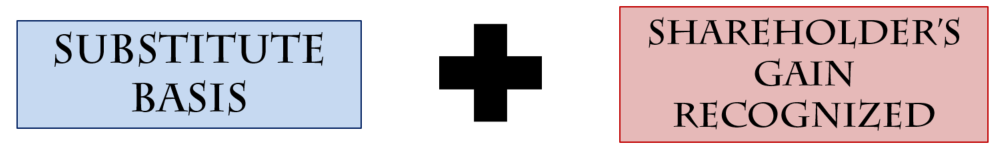 $0
$200
Revolution Corp.’s Basis in Property Received
$200
9
Problem #1
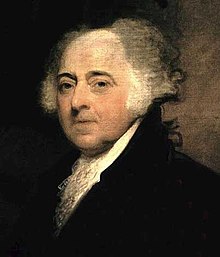 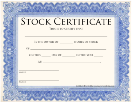 $150B
$250FMV
Revolution Corp
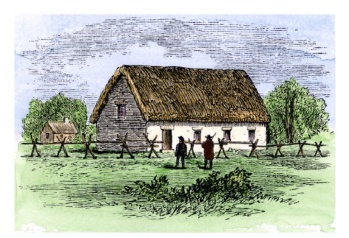 $200B/
$300FMV
($50)
10
Problem #2
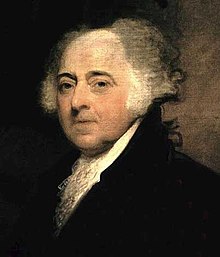 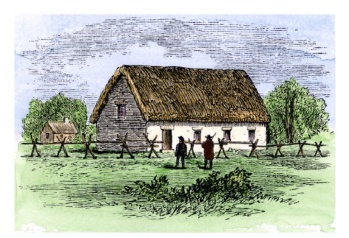 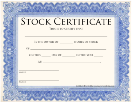 ($250)
$200B/
$300FMV
$50FMV
Assumption ($250)
Revolution Corp
11
Realized Gain = $300 ($50 stock + $250 assumption of liability) - $200 Basis

Realized Gain = $100
12
How much gain does Adams recognize?
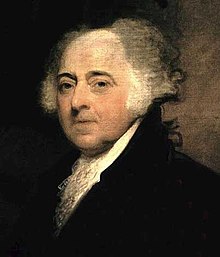 GAIN TO THE EXTENT OF THE BOOT
?
13
Section 357(a)
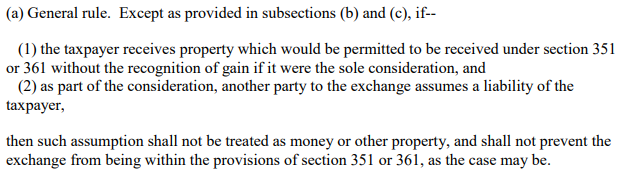 BOOT
14
Section 357(c)
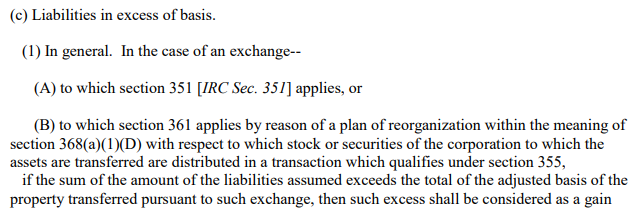 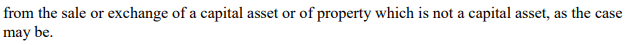 15
GAIN TO THE EXTENT OF THE BOOT
OR
GAIN TO THE EXTENT LIABILITIES EXCEED BASIS
16
Adams has $50 recognized gain
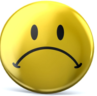 17
But, what about Adams’ Basis?Section 358(d)
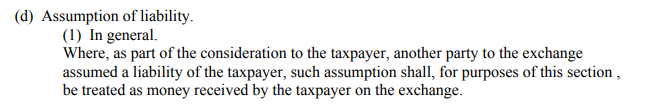 For purposes of calculating BASIS
18
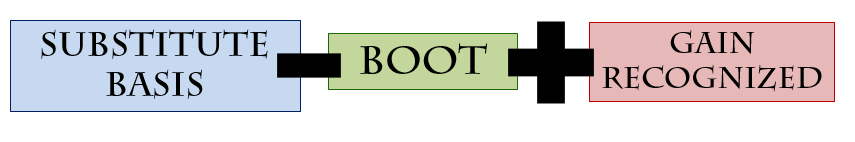 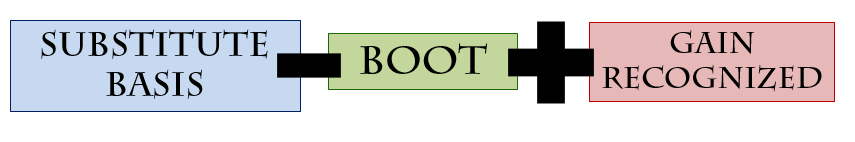 $200
$50
$250
Adams’ Basis in Stock Received
$0
19
If Adams did not recognize gain --
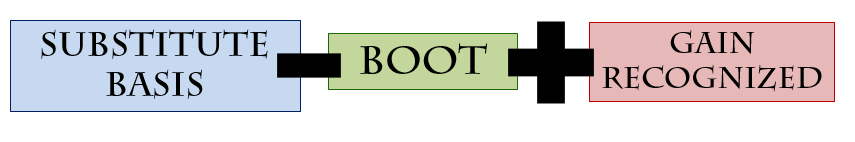 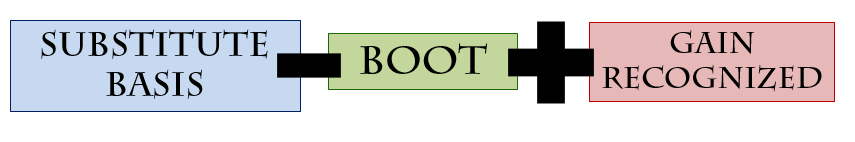 $200
$0
$250
Adams’ Basis in Stock Received
-$50
20
What about Revolution Corp.’s Basis?
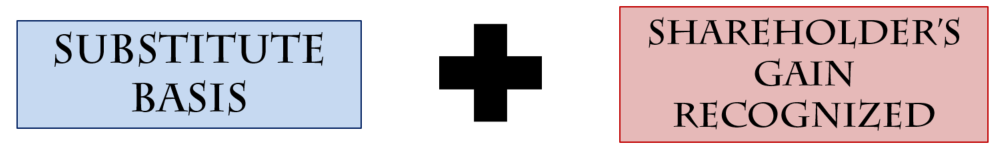 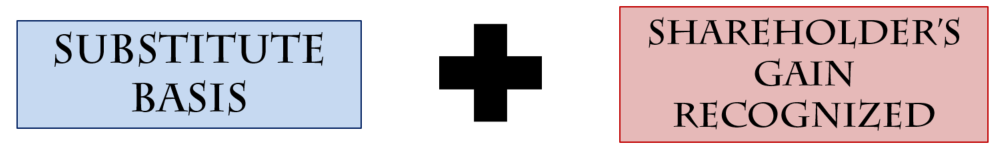 $50
$200
Revolution Corp.’s Basis in Property Received
$250
21
Problem #2
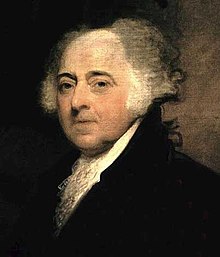 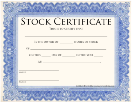 $0B
$50FMV
Revolution Corp
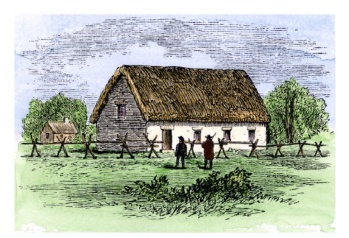 $250B/
$300FMV
($250)
22
Rationale for 357(c)(1)
What is the maximum amount of gain that can be built into Adams’ stock in the example above?
$50 (because that is FMV of the stock and A’s basis in the stock cannot be less than zero).  
How much gain did Adams realize?
$100
So how much do we have to make Adams recognize now given that the most we can preserve is $50?
$50
Rationale for 357(c)(1): necessary in order to recognize any gain that cannot be preserved given that stock basis cannot be less than zero.
23
Problem #3
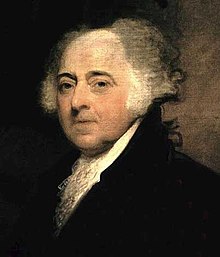 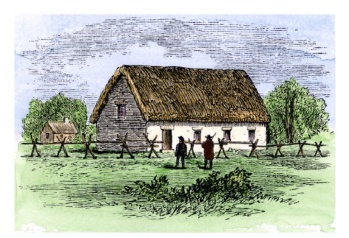 Mortgaged Last Week
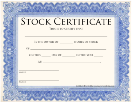 ($250)
$200B/
$300FMV
$50FMV
Assumption ($250)
Revolution Corp
24
Section 357(c)
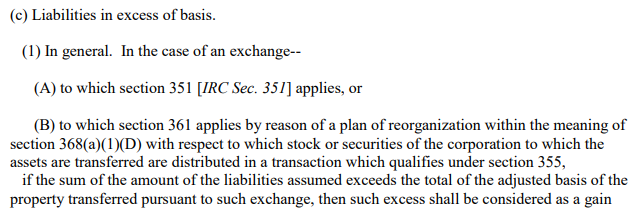 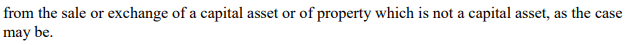 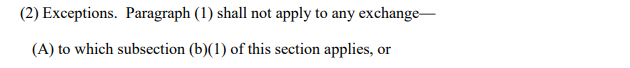 What is subsection (b)(1)?
25
Section 357(a)
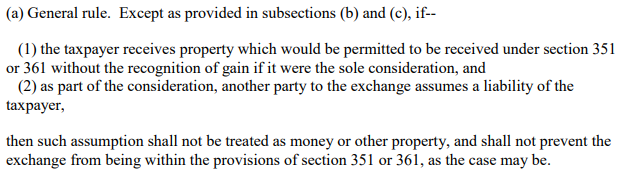 BOOT
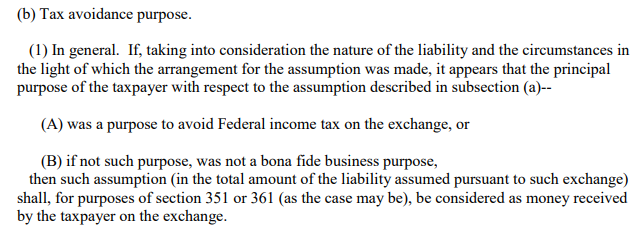 26
Section 357(a)
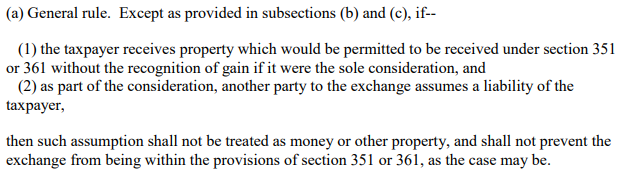 BOOT
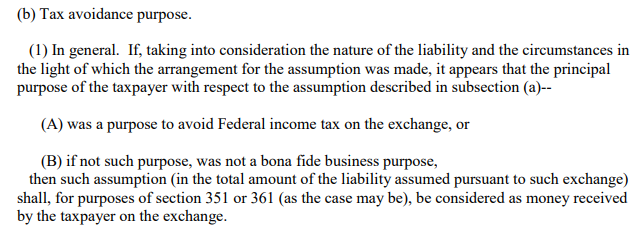 BOOT
27
So. . . .
Realized Gain = $300 ($50 stock + $250 assumption of liability) - $200 Basis

Realized Gain = $100
28
GAIN TO THE EXTENT OF THE BOOT
or
GAIN TO THE EXTENT LIABILITIES EXCEED BASIS
or
GAIN TO THE EXTENT 357(b) LIABILITIES ASSUMED
29
If 357(b) applies
Realized Gain = $300 ($50 stock + $250 assumption of liability) - $200 Basis

Realized Gain =$100

Recognized Gain = $100
30
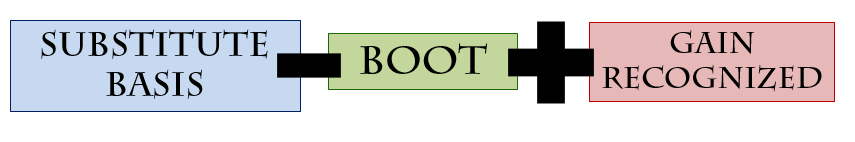 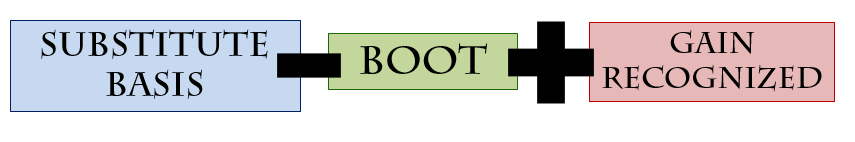 $200
$100
$250
Adams’ Basis in Stock Received
$50
31
Problem #3
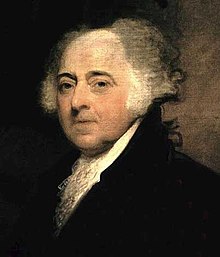 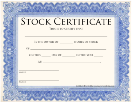 $50B
$50FMV
Revolution Corp
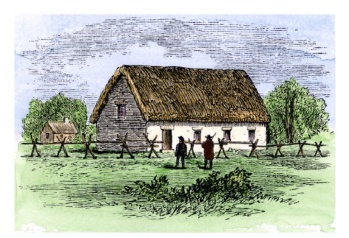 $300B/
$300FMV
($250)
32
Problem #3
If just Section 357(c)(1) applied, how much gain would A recognize?
$50 = (250 debt assumed) – (200 basis)
If just Section 357(b) applied, how much gain would A recognize?
$100  because the entire liability would be treated as boot.
What is the result in a case like this where they both apply?
357(b) trumps, so A recognizes all $100 of gain.  See Section 357(c)(2)(A) (“[Section 357(c)(1)] shall not apply to an exchange to which [Section 357(b)] applies”).
33
Problem #4 – Multiple Properties Transferred
Jefferson contributes the following items of property to Declaration in exchange for 100% of stock of Declaration worth $50.  Assume 357(b) does not apply.
34
Problem #4
(a) Total gain or loss recognized by Jefferson?
Ordinarily, assumption not treated as boot, doesn’t give rise to gain.  But, 357(c)(1).
Total Basis = $120.  Total Debt = $150.  $30 gain recognized per Section 357(c)(1).
35
How do I allocate 357(c) gain?
This isn’t recognizing boot gain asset by asset 
Allocate boot by FMV, then calculate gain (or not) per asset
but recognizing 357(c) gain because 
aggregate debt assumed > aggregate basis
Allocate $30 gain to every property (regardless whether built-in-gain property) by FMV 
Treas. Reg. 1.357-2(b)
36
Problem #4
Allocate $30 357(c) gain among assets based on FMV:
$30 * (75/200) (37.5%) = $11.25 from a deemed sale of land.
$30 * (100/200) (50%) = $15 from a deemed sale of building.
$30 * (25/200) (12.5%) = $3.75 from a deemed sale of equipment.
37
Gain on Loss Properties?
Yes – can recognize 357(c) gain even if no REALIZATION of gain.

“If half of the assets (by FMV) transferred are capital assets and half are assets other than capital assets, then half of the excess of the amount of the liability over the total of the adjusted basis of the property transferred pursuant to the exchange shall be treated as capital gain, and the remaining half shall be treated as gain from the sale or exchange of assets other than capital assets.”
38
Problem #4
(b) Jefferson’s basis in Declaration stock:
Use tracing method to calculate gain per asset, but aggregate method to determine basis in stock
$120 basis in property contributed – 150 debt assumed+ $30 gain recognized = $0.
Check – ending BIG of stock is $50.  Started with $80, recognized $30.
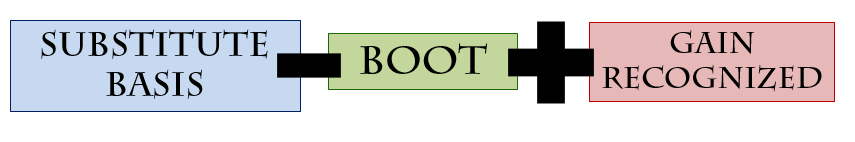 $120
$30
$150
$0
Jefferson’s Basis in Stock Received
39
Problem #4
(c) Declarations’ basis in each property:
362(d)(1) – The basis of property transferred shall not be increased above FMV due to gain recognized because of assumption of liabilities.  

Not entirely clear but arguably the $30 increase in basis (from gain recognized) should be allocated among assets based on their built-in gain (rather than among all assets based on their FMV).
40
Problem #4
(c) Declarations’ basis in each property:
362(d)(1) – The basis of property transferred shall not be increased above FMV due to gain recognized because of assumption of liabilities.  

Not entirely clear but arguably the $30 increase in basis (from gain recognized) should be allocated among assets based on their built-in gain (rather than among all assets based on their FMV).
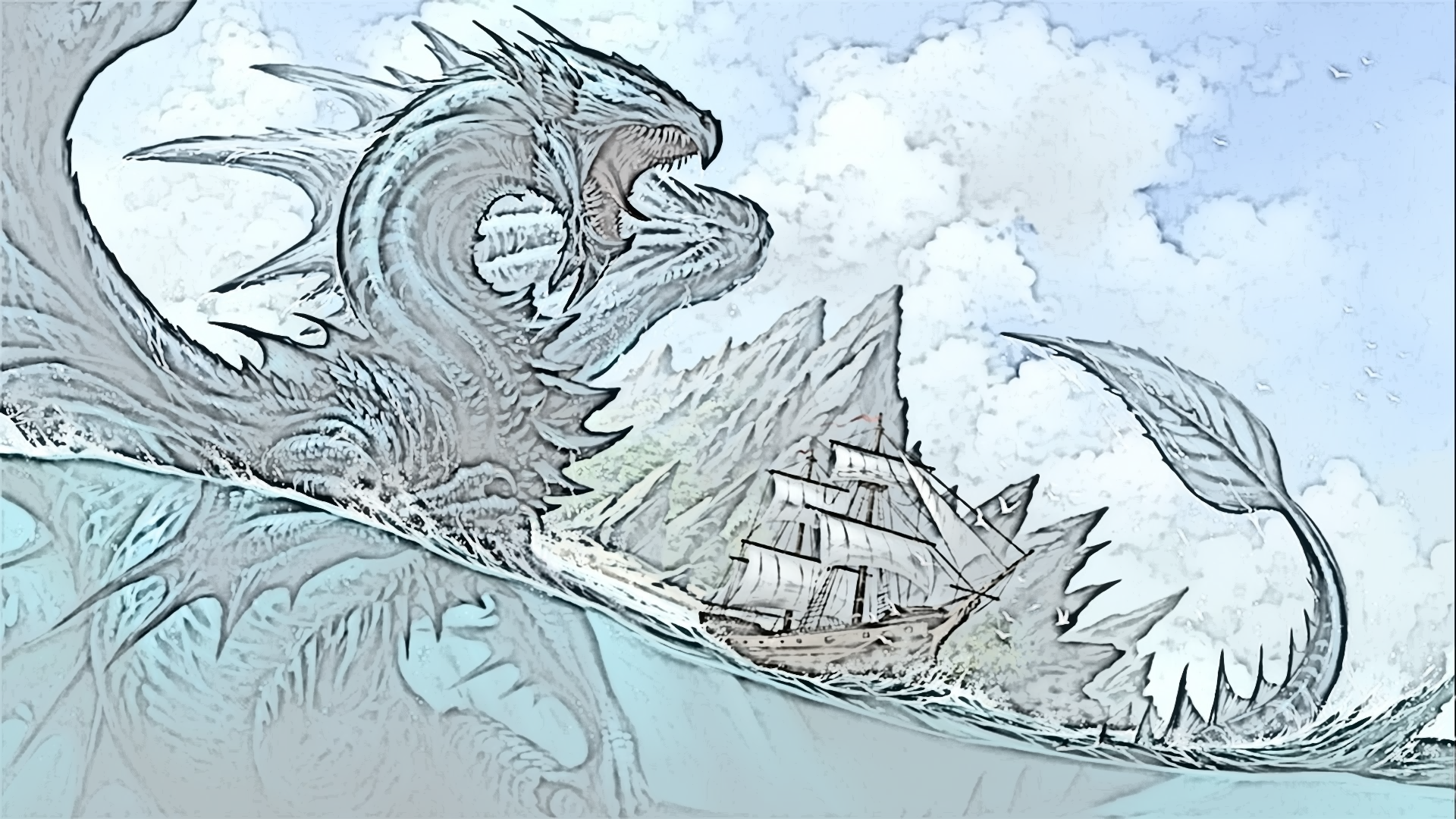 41
GENERAL RULE:
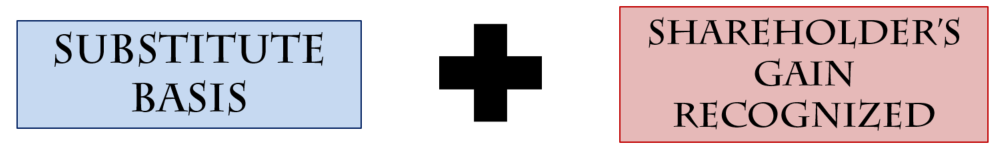 MULTIPLE PROPERTIES:
SUBSTITUTE BASIS OF PROPERTY
SHAREHOLDER’S GAIN ON THAT PROPERTY
362(e) ISSUE:
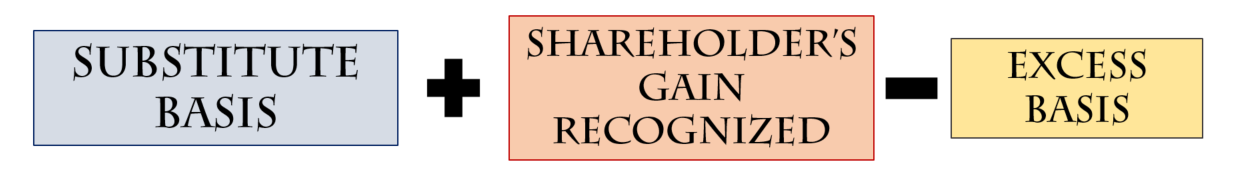 357(c) ISSUE:
PRO RATA 357(C) GAIN IF GAIN PROPERTY
SUBSTITUTE BASIS
42
Problem #4
(c) Declarations’ basis in each property:
362(d)(1) – The basis of property transferred shall not be increased above FMV due to gain recognized because of assumption of liabilities.  Not entirely clear but arguably the $30 increase in basis (from gain recognized) should be allocated among assets based on their built-in gain (rather than among all assets based on their FMV).
All to building since it is only asset with built-in gain (a basis less than FMV).
Land: $75 (A’s basis)
Building: $15 (A’s basis) + $30 gain recognized = $45
Equipment: $30 (A’s basis).
43
Problem #5
Hamilton holds 10 shares of company Treasury, Inc. (a publicly-traded company) with a basis of 50 and a fair market value of 100.  

Burr holds 10 shares of company Tammany, Inc. (another publicly-traded company) with a basis of 150 and a fair market value of 100.  

Hamilton and Burr each contribute their shares to a newly formed entity (New Co.) treated as a corporation for tax purposes.  

In exchange, Hamilton and Burr each receive 100 shares of the only outstanding class of voting common stock of New Co.  

What amount of gain or loss (if any) is recognized by Hamilton and Burr on the exchange?
44
Problem #5
Section 351 (e)(1) – does not apply to transfers to an “investment company”
Have to look to Treas. Reg. Section 1.351-1(c)(1)
Does it result in diversification and are 80% of the corp.’s assets held for investment
Does the corporation meet the 80% test?
Yes, 100% of its assets are held for investment and are readily marketable stocks or securities.
Does the transfer result in diversification?
Treas. Reg. Section 1.351-1(c)(5): “A transfer ordinarily results in the diversification of the transferors' interests if two or more persons transfer nonidentical assets to a corporation in the exchange….”
351(e) applies  realized gain and loss is recognized.
45
Problem #5
Would the answer change, and if so how, if instead Hamilton and Burr each held 5 shares of Treasury, Inc. with a basis of 25 and a fair market value of 50 and 5 shares of company Tammany, Inc. with a basis of 75 and a fair market value of 50, and Hamilton and Burr each contributed their shares to New Co for 100 shares of newly issued New Co common stock? 
Does the transfer result in diversification?
No  351(e) does not apply so gain/loss not recognized.
Treas. Reg. Section 1.351-1(c)(5): “If there is only one transferor (or two or more transferors of identical assets) to a newly organized corporation, the transfer will generally be treated as not resulting in diversification. …”
46